A comparison of student attitudes, statistical reasoning, performance, and perceptions for web-augmented traditional, fully online, and flipped sections of a statistical literacy class
Ellen Gundlach
Purdue University
gundlach@purdue.edu
http://www.amstat.org/publications/jse/v23n1/gundlach.pdf
Thanks to co-authors
K. Andrew R. Richards, formerly at Center for Instructional Excellence, Purdue University, now at University of Alabama

David Nelson, Center for Instructional Excellence, Purdue University

Chantal Levesque-Bristol, Center for Instructional Excellence and Department of Educational Studies, Purdue University
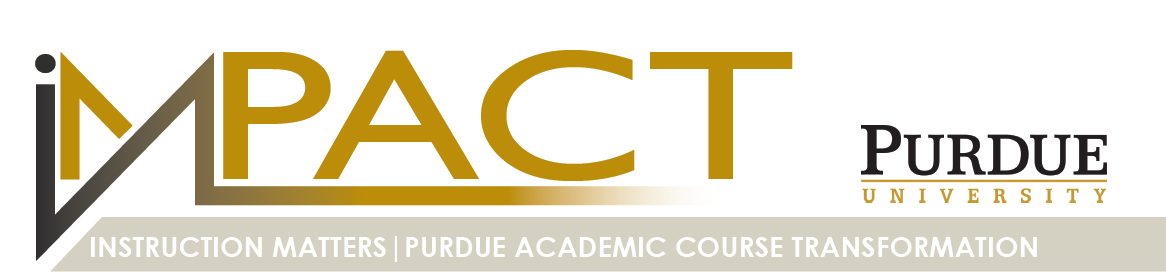 Big, multi-year, across-campus course redesign initiative which targeted large, introductory, service courses at a research-intensive university.
Emphasis on active learning and assessing how our students learn.
Faculty fellows given a support staff team and faculty learning communities.
Several active learning classrooms made available in libraries.  A new active learning classroom building is being constructed.
Overview
In this presentation, we will compare three delivery methods of an introductory statistical literacy course, all taught by the same instructor in the Spring 2013 semester for over 400 students.  

The complications of defining specific delivery methods and the pros and cons of choices of assessments will also be discussed.
Who were the students?
The students selected their own sections, but the students in the sections were similar demographically, with similar pre-semester college GPA.  Overall:
Approximately 68% are freshmen or sophomores.  
Average age is 20 years old.
64.5% are female.
73.6% are Caucasian.
12.6% are international students.  
Most students are from liberal arts (52.6%) or nursing (31.1%).
Did the students choose sections based on their learning styles?
Probably not.

Registration dates for courses at this university are based on seniority. 
The online section was the first to reach capacity (not much room for freshmen). 
The traditional lecture classes were held twice weekly, early in the morning, which might have made the online and flipped (late morning, once weekly) sections look more attractive. 
Many students and even their advisors lacked clarity on the flipped class designation during registration.  Flipped classes were fairly new to this university in the Spring 2013 semester, and the registrar often changed the course catalog designation for this type of listing.
Defining the type of section
Web-augmented traditional course:  “uses web-based technology to facilitate what is essentially a face-to-face course.  Uses course management system (CMS) or web pages to post the syllabus and assignments, for example” (Allen, et al. 2007, p. 5).  
But how many people DON’T use the internet somehow with their traditional courses?  Aren’t we all teaching web-augmented traditional instead of “traditional.”?  

Fully online course: “most or all of the content is delivered online.  Typically have no face-to-face meetings” (Allen et al. 2007, p. 5). 
In the literature, several articles comparing traditional to online courses lumped flipped and online courses together as “online.”  

Flipped classes:  “are those in which students receive content from technology (i.e., technology-transmitted) and apply knowledge with help from an instructor (i.e. instructor-mediated)” (Margulieux, Bujak, McCracken, and Majerich 2014, p. 8).  
The course design literature uses the terms blended, flipped, hybrid, and inverted interchangeably, but definitions are beginning to be formalized.  
Blended is becoming the generalized term for all of these methods.  
Flipped (synonymous with inverted) is becoming a more specialized term which defines the method of online lecture delivery and in-class application of students’ knowledge (Strayer 2012; Margulieux et al. 2014).
Our research questions
Does student performance tend to vary across sections? 
Do changes in statistical reasoning tend to vary across sections?  
Do changes in attitudes toward statistics tend to vary across sections?
Do student perceptions of the course and instructor tend to vary across sections?
How do you measure performance?
Using instructor-created measures of student learning is not ideal because readers have no way of knowing the specific material covered and the required level of understanding in an individual instructor’s course. 

However, exam, homework, and projects can serve as a comparative tool between sections with different delivery methods, especially when the instructor and assessments are consistent across semesters and sections.
Results for performance
Traditional students scored higher on average on all three exams, but there were no significant differences between sections on homework, the project.
Performance results
Comments on performance results
This contrasts with Shachar and Neumann’s (2010) meta-analysis of courses from diverse fields showing online and flipped sections performing better than traditional sections 70% of the time. 
 
Note that the Exam 3 (final exam) scores were lower than Exam 1 or Exam 2 scores for all sections.  Lesson learned about posting “minimum score needed on the final exam” for each student!

In the semesters since Spring 2013, the flipped section has had exam averages consistently similar to or above the traditional section.  The online section remains the lowest.
How do you measure statistical reasoning?
Preferred method for evaluating comprehension is the use of a previously validated and standardized assessment instrument (CAOS, SCI, SRA).
Shortage of high-quality, standardized assessments for measuring statistical literacy, possibly because low-level statistical literacy classes are not as common as the typical introductory statistics courses, which also emphasize data analysis. Statistical Reasoning Assessment (SRA) was best, but not ideal. 
The SRA contains 20 multiple-choice and choose-all-that-apply questions designed to assess not simply right or wrong answers, but correct reasoning (CR) and common misconceptions (MC).  To date, no published research has incorporated the SRA at both the beginning and end of a semester as a measure of growth in statistical reasoning ability. 
We used 8 questions from the Statistical Reasoning Assessment (SRA), given at beginning and end of the semester.  Only internal comparisons of statistical reasoning between the sections can be made instead of comparing to research done by others. 
A new statistical literacy assessment called Basic Literacy in Statistics (BLIS, Ziegler 2014) recently became available, and this instrument appears to be a better match to our course.
Assessments can be found on ARTIST website
https://apps3.cehd.umn.edu/artist/research_instruments.html
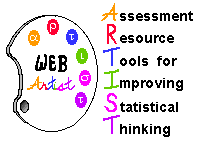 How the SRA was used in this study
Results for statistical reasoning
Results from the SRA questions showed an increase in correct statistical reasoning skills and decrease in misconceptions for all sections over the semester.

Much like Bowen et al. (2012) found no differences in CAOS statistical reasoning skills for their multi-school comparison of flipped and traditional sections, we did not see any differences in the statistical reasoning skills of the students between the three sections or any interaction between section and time.
How do you measure attitudes toward statistics?
The Survey of Attitudes Toward Statistics-36 (SATS-36) instrument.  http://evaluationandstatistics.com
Given at beginning and end of the semester.
Previous researchers have discussed the difficulty in eliciting changes in the six SATS-36 subscales in the course of one semester.
SATS-36 has never been validated specifically for online or flipped section students, only for traditional section students.  As online and flipped classes become more prevalent, many of our attitudes and reasoning assessments will benefit from validation in multiple learning modalities.
SATS-36
Results for attitudes toward statistics
For all sections beginning  end of semester:
Increases in affect, cognitive competence, and perceived easiness.
Decreases in value, interest, and effort.  (End-of-semester burnout?)
Students were less interested in learning more about statistics (interest), and felt statistics to be of lower relevance to them (value) at the end of the semester than at the beginning, although they did feel better about their own abilities to do statistics. 

Differences between sections:
Only affect and perceived easiness:  traditional higher than online on average for both. (Similar to what Devaney saw.)
How do you measure student’s perceptions of the course and instructor?
Course evaluations are integrated into faculty promotion, retention, and compensation decisions at many institutions.
Not ideal due to non-response, small sample sizes, use of averages for categorical variables rating quality, failure to account for spread, bias towards personal characteristics of the instructor, and the inappropriateness of comparing different courses across campus using the same questions. Stark (2013a and b) 
Course evaluations, while reliable and consistent among students, may not evaluate teaching effectiveness but instead correlate with student enjoyment and grade expectations. (Stark 2013b; Voeten, 2013).  
In the context of this paper, course evaluations were compared in multiple sections for only one instructor; therefore, biases such as those discussed by Stark (2013a, b) and Voeten (2013) should be limited.
Students are asked to respond to a variety of questions (some of which are course-specific) on a five-point, Likert-type scale ranging from very poor (1) to excellent (5). The two questions that were of most interest to the current study prompted students to evaluate the instructor (“overall, I rate this instructor as…”) and the course (“overall, I rate this course as…”).
Results for student’s perceptions of the course and instructor
No significant differences between sections on university evaluations of the course or instructor.
Does section type or amount of interaction make the difference?
While all three sections had the same instructor, lecture material, homework, project, and exams, there were differences between the sections in time spent interacting with other people (including the instructor and teaching assistants) and on formative feedback opportunities.  
The traditional section students saw their classmates and a teacher 3 times a week.
The flipped section students saw their classmates and a teacher once a week.
The online students only saw their classmates and teacher during proctored exams.  
The traditional and flipped section students had in-class group work and quizzes each week; the online students did not have the opportunity to do either of these.  
Where any differences seen due to the section type or the number of formative assessments?
Was the traditional section really “traditional”?
With previous research in STEM courses showing that traditional lecture is inferior to online or flipped classes (Freeman, et al. 2014), why did our results show the traditional section students have superior attitudes and performance?  
Perhaps our method of teaching a traditional lecture section is actually a “super” traditional section with the best elements of the other sections combined with traditional lecture presentations.  
The literature on other traditional sections is not clear on how these traditional sections were taught (e.g., large lecture, small classes, web-augmented, group work, etc.).  
This lack of clarity in defining what a “traditional” section is may also explain why the statistics education literature does not show much of an advantage to online and flipped sections over traditional sections—perhaps many statistics educators already following GAISE guidelines are using sufficient technology and active learning in their traditional sections to make them more than what we consider “traditional.”
Why offer multiple formats?
People learn best when they are in an environment that gives them the opportunity to feel competence, relatedness, and autonomy (Deci and Ryan 2000).  In other words, students benefit when they show what they can do, interact with others in various ways, and have choices in how they learn.  
It is possible that the students in the online and flipped sections would have had worse results if they were forced to be in the traditional section without any other options and that the few differences between the sections should be perceived as a success.  
The instructor has also found teaching the same material in three different ways can be energizing and creatively challenging.  The diversity of interactions with the students means that new types of questions lead to new explanations and course activities.
Questions?
Ellen Gundlach
Purdue University
gundlach@purdue.edu
http://www.amstat.org/publications/jse/v23n1/gundlach.pdf